TOÁN LỚP 1
Em vui học toán
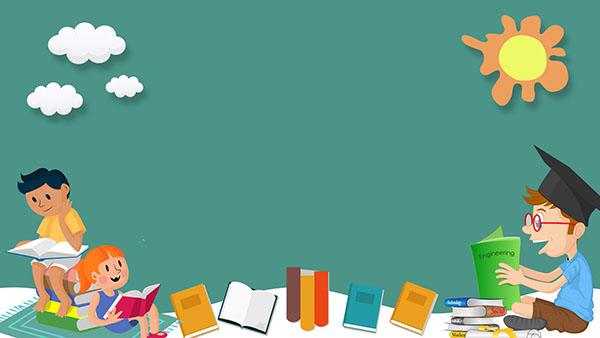 Củng cố bài học